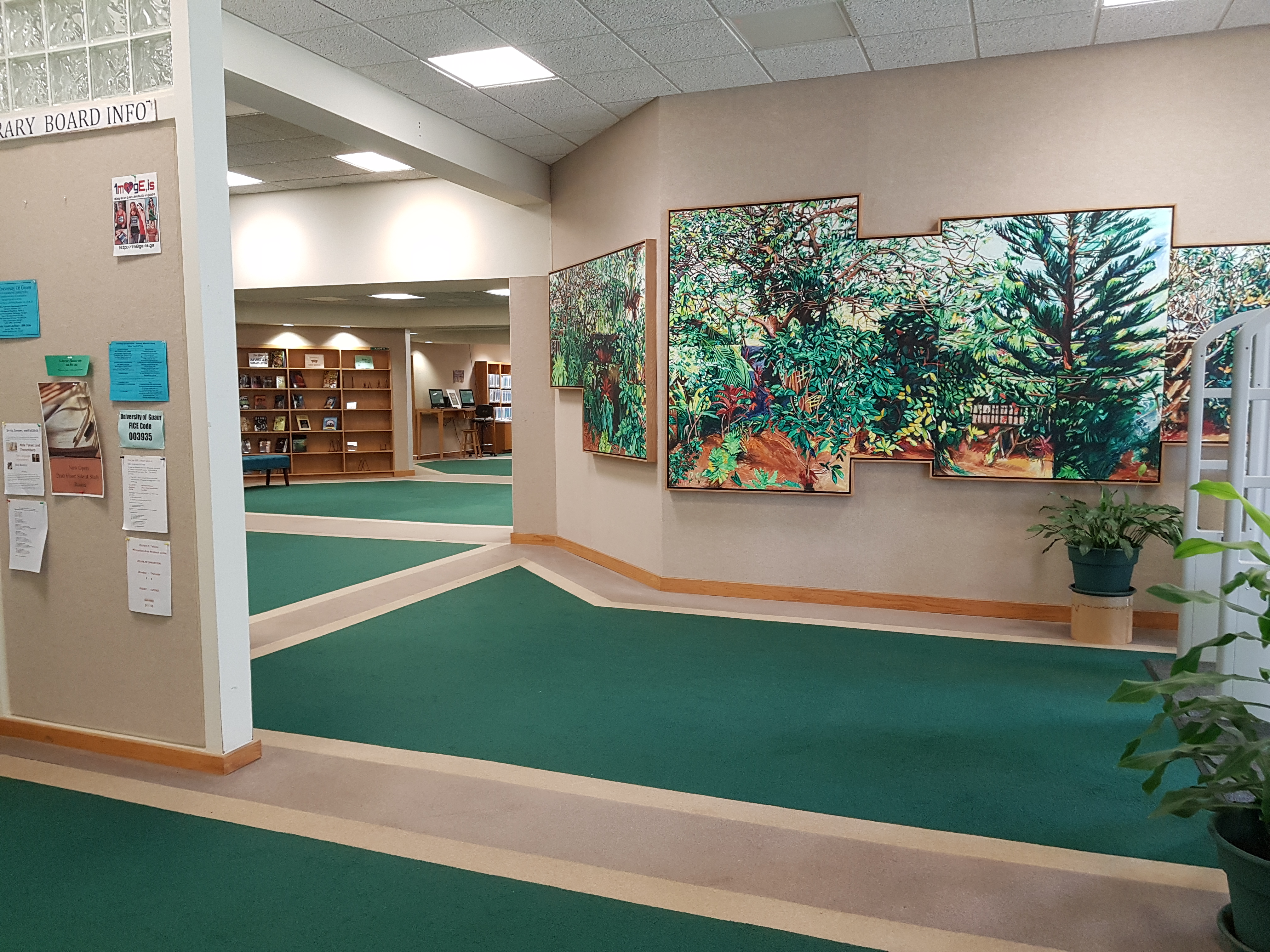 RFK Library Interlibrary Loan
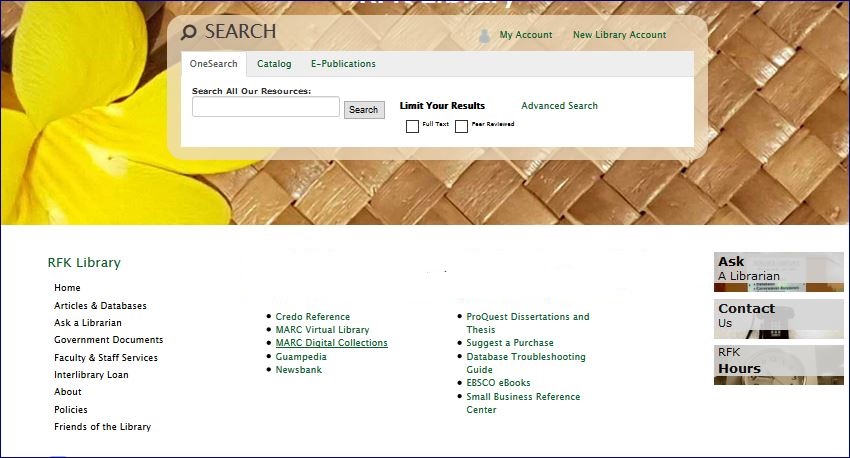 If you have already conducted a key word search using our Onesearch search bar, or databases, and are still unable to locate the needed information, seek help from your librarian.
An Interlibrary loan allows you to expand your resources by borrowing materials from other libraries.  You can request for

journal articles
visual materials
Books
chapters of books
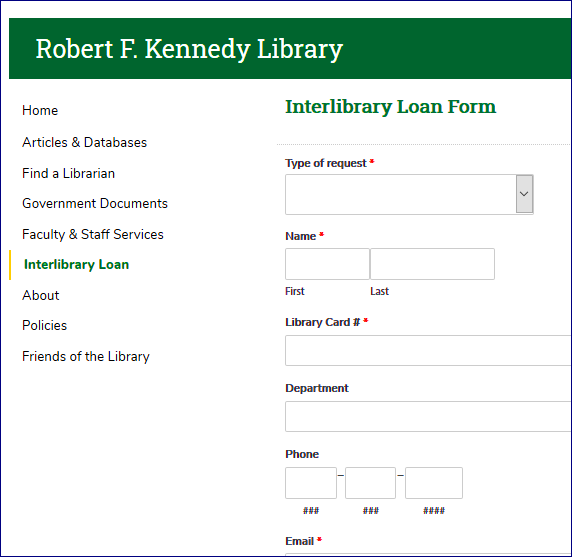 Fill out the form with the information to locate the materials you need.  Keep in mind there may be additional costs associated like postage fees.
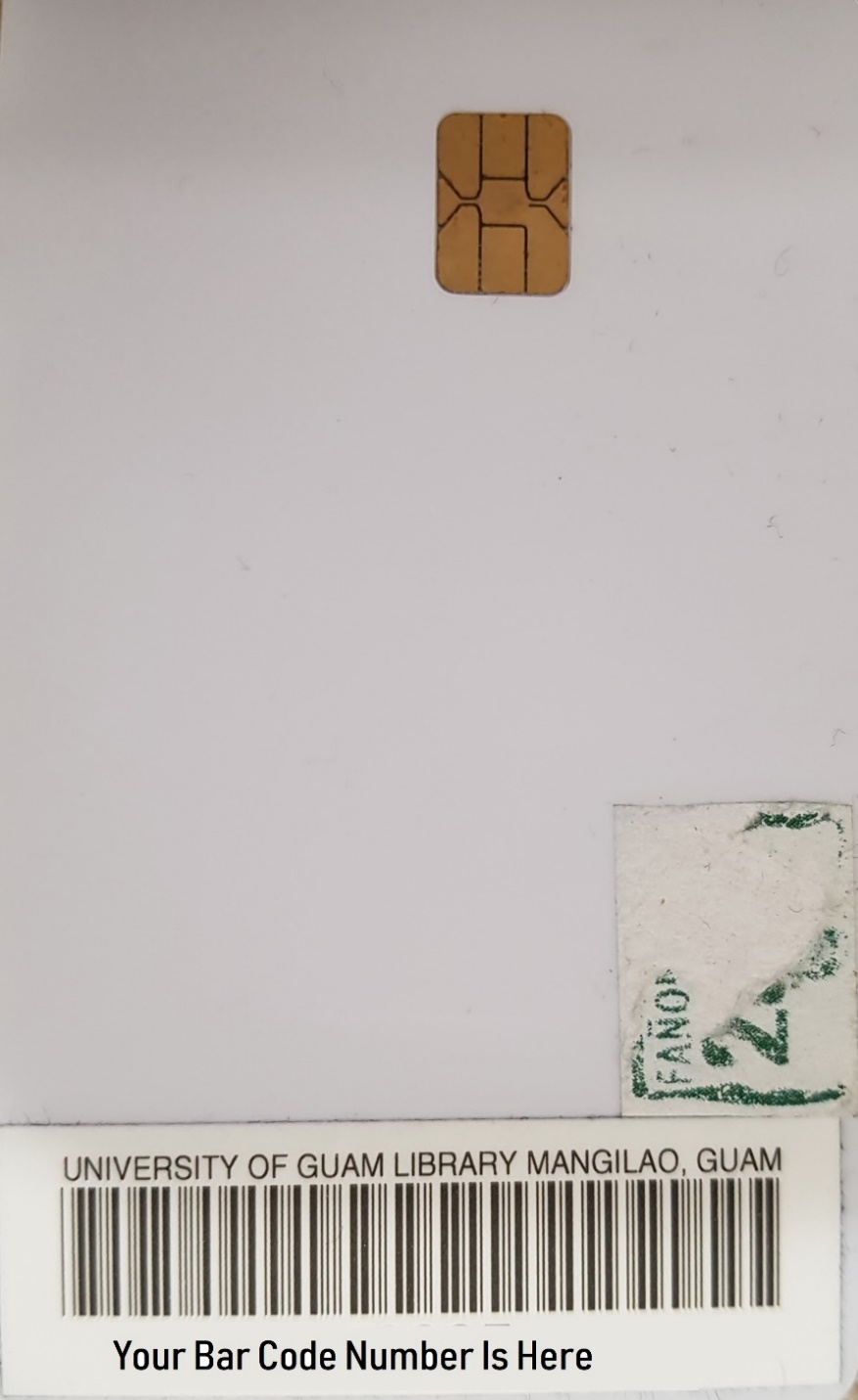 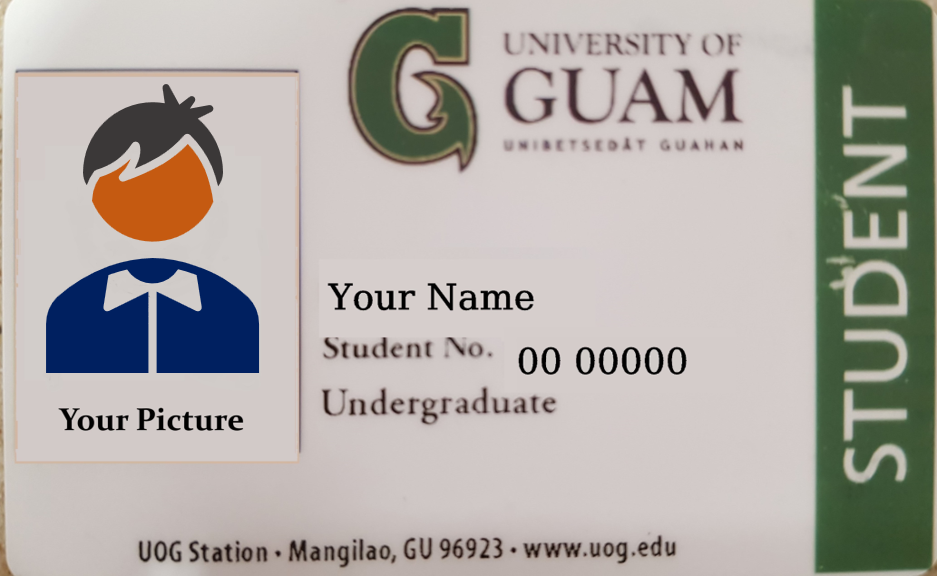 You will need your library card barcode number located on the back of your student I.D. and four-digit pin number to make the interlibrary loan request.
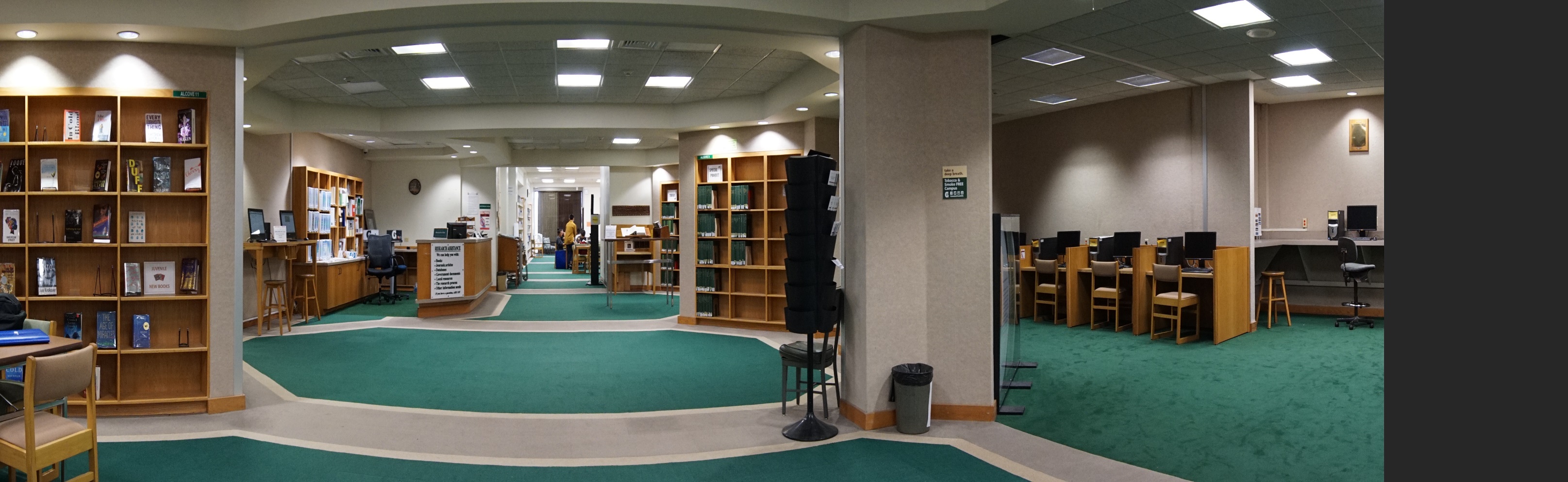 Thank you for looking to the RFK Library for assistance with your research needs.